Презентация для Cleverence
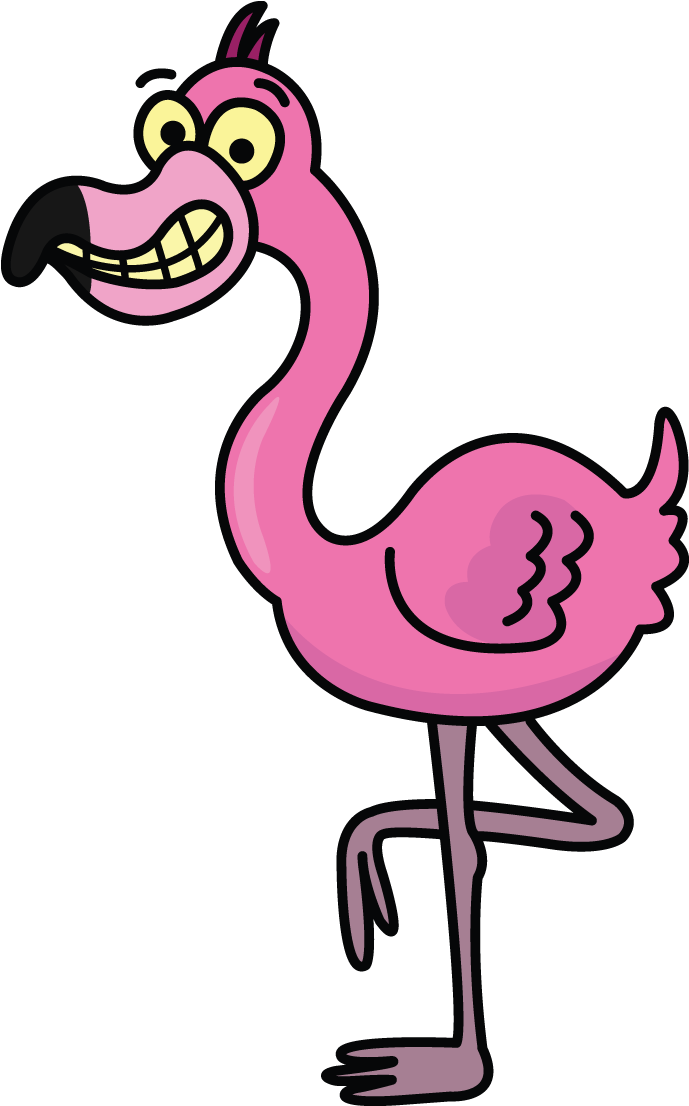 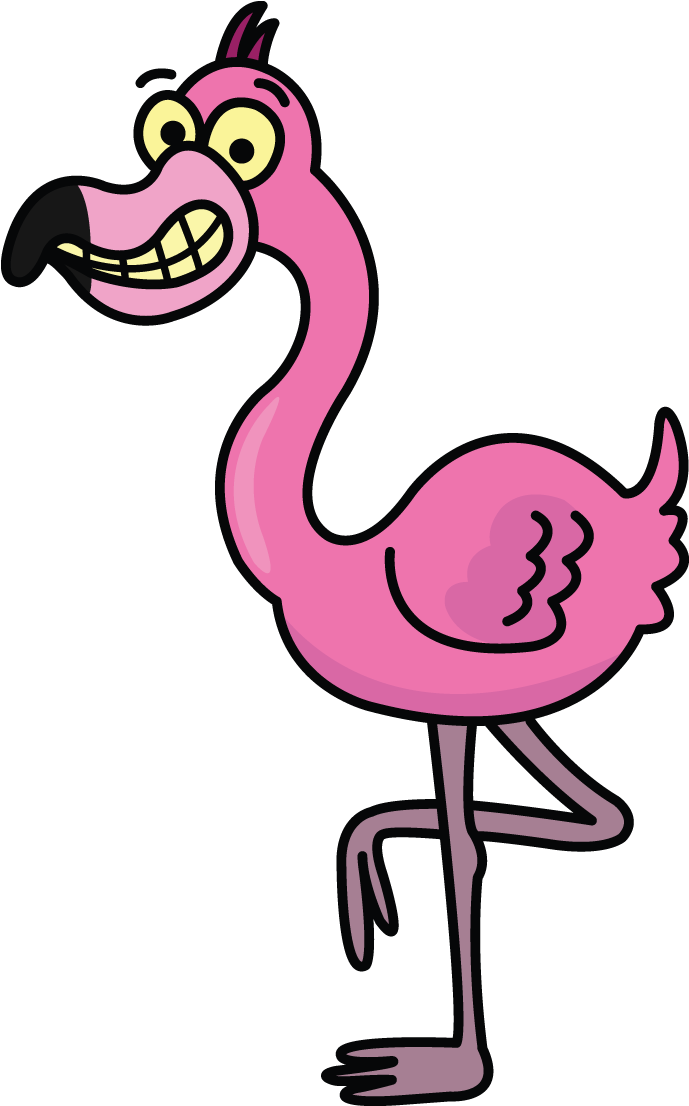 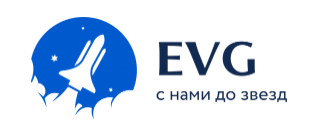 По Москве: +7 (495) 139-09-60

Мессенджеры: +7 (965) 232-11-17

e-mail: sale@ev-group.ru
Что такое мобайл смартс
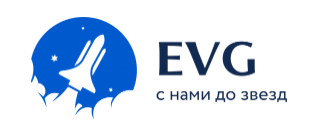 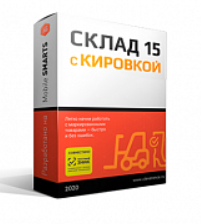 Mobile SMARTS — это приложение для мобильного терминала сбора данных + сервер для обеспечения групповой работы нескольких мобильных терминалов + редактор этикеток для создания шаблонов этикеток палет, коробок, стеллажей, бэйджей сотрудников + специальная компонента доступа к серверу, с помощью которой осуществляется настройка метаданных сервера Mobile SMARTS и учетная система обменивается документами с сервером Mobile SMARTS.
ev-group.ru
Преимущества Mobile Smart
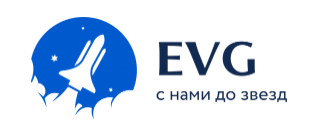 ev-group.ru
Что такое ТСД
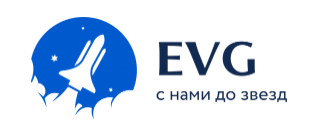 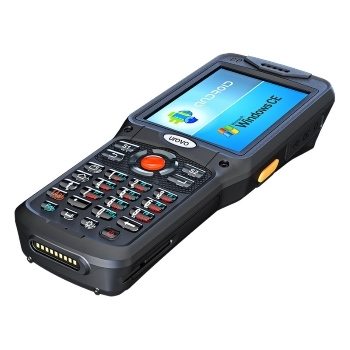 ТСД или Терминал Сбора Данных – это современный специализированный мини-компьютер, который предназначен для автоматизации торговли, учета на складе и других процессов.
ev-group.ru
C какими системами работает
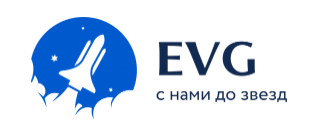 ev-group.ru
Склад 15 с кировкой
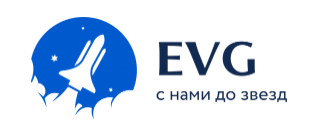 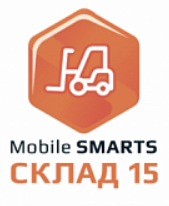 «Склад 15 с Кировкой» - это программный продукт, который помимо работы с обычным товаром позволяет выполнять основные товароучетные операции с маркировкой: Обуви, Одежды, Шин, Парфюмерии.
ev-group.ru
Уровни лицензий
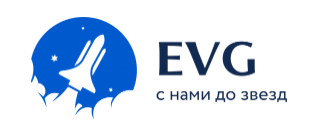 ev-group.ru
Базовый
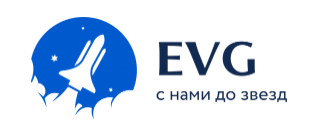 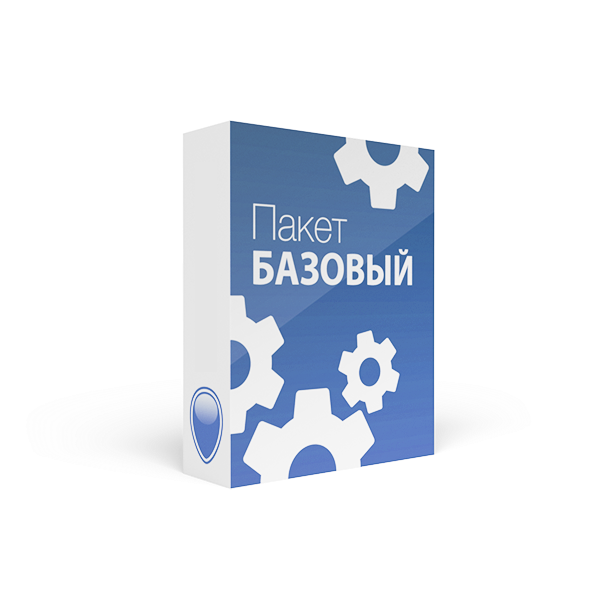 При использовании такой лицензии появляется возможность работать с коробами и палетами, становится доступна работа с ЕГАИС (помарочный учет алкогольной продукции). 
  Дополнительные операции, которые можно выполнять при работе на ТСД: Упаковочный лист, приход на склад, перемещение по ячейкам, перемещение по складам, подбор заказа
ev-group.ru
Полный
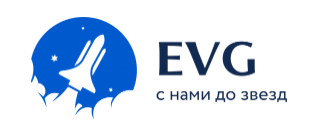 Самый функциональный и дополненный уровень лицензии «Склад 15 Полный» включает в себя возможности всех предыдущих уровней лицензий. Из новых возможностей появляется коллективная работа с документом.
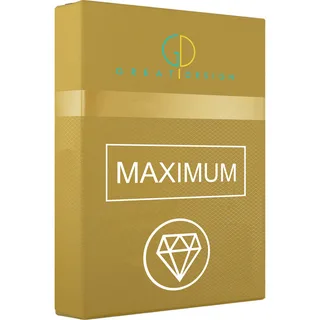 ev-group.ru
Расширенный
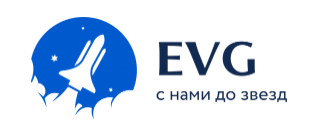 Лицензия «Склад 15 Расширенный» дает возможность использовать расширенный функционал «Склада 15». Сохраняются все возможности базовой лицензии и появляются дополнительные: добавление собственных операций на ТСД, появляется онлайн-режим работы для обмена справочниками и документами между ТСД и товароучетной программой.
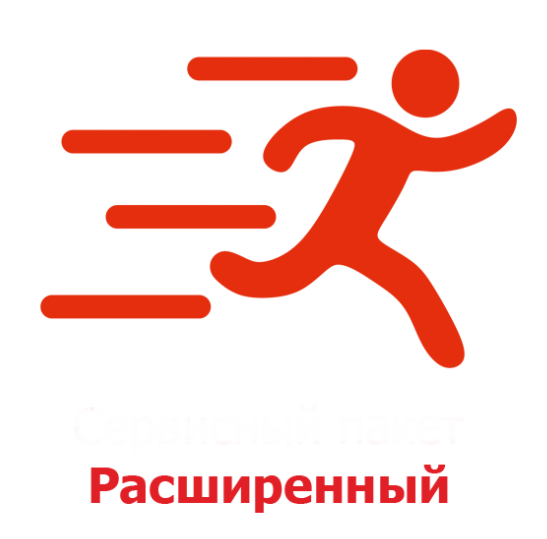 ev-group.ru
Склад 15 с Кировкой
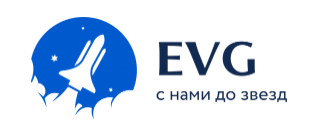 Использование терминалов сбора данных в связке с программным обеспечением «Склад 15» и товароучетной программой предоставляет широкие возможности для автоматизации всех операций на складах, обычных и с адресным хранением.
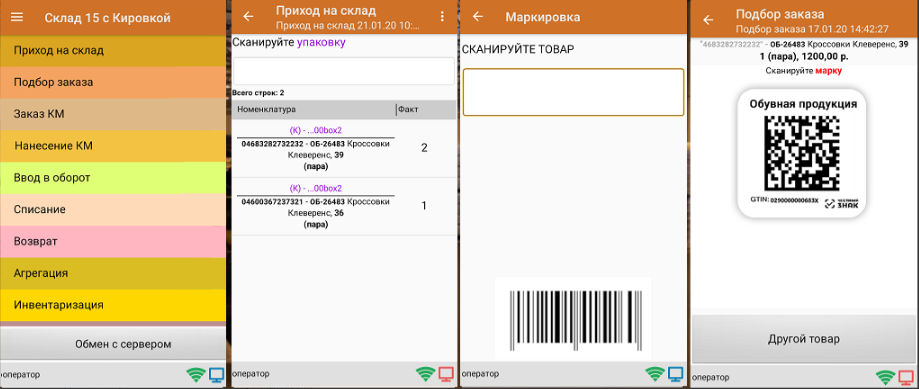 ev-group.ru
Схема взаимодействия с ТСД
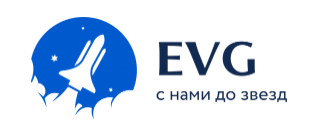 ev-group.ru
Операции склад 15 с Кировкой
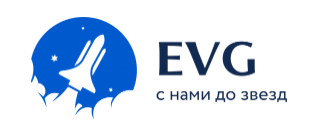 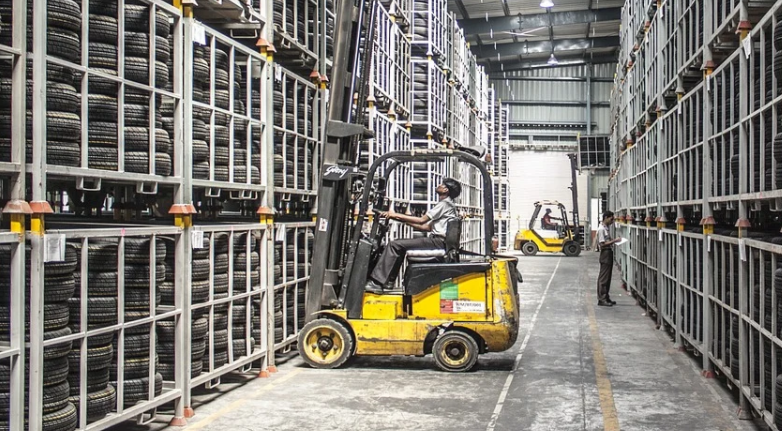 Нанесение КМ
Приемка 
Отгрузка
Агрегация
Заказ КМ
Ввод в КМ оборот
ev-group.ru
Как начать работу со «Склад 15»
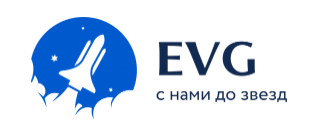 1. Установить приложение на ПК
2. Выполнить настройку подключаемой базы данных с товарами
3. Установить клиентское приложение на ТСД
4. Подключить ТСД к рабочей базе данных
5. Организовать интеграцию с учетной системой, используя стандартные возможности от Клеверенс
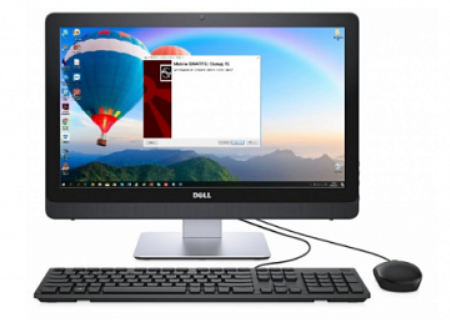 ev-group.ru